Přídavná jména, příslovce
Vypracovala: Mgr. Alžběta Pelcová
Vzpomeneš si, jaké číslo tyto slovní druhy mají?
přídavná jména…2
 příslovce…6
Dokážeš vyjmenovat všechny slovní druhy?
Podstatná jména
Přídavná jména
Zájmena
Číslovky 
Slovesa
6. Příslovce 
7. Předložky
8. Spojky 
9. Částice 
10. Citoslovce
Zkus říct, co si pamatuješ o přídavných jménech.
Přečti si na str. 134 v učebnici Pamatujte si!
Přídavná jménaZkus si doplnit, co z textu vypadlo . Použij slova pod textem.
slova, která vyjadřují ______________ osob, zvířat a věcí
ptáme se na ně těmito otázkami:
 _____ (strom)? – starý, vysoký
 ______(postel)? – pohodlná, útulná
 jaké (_______)? – roztomilé, malé
vlastnosti
jaká
kotě
jaký
Přídavná jménaZkus si doplnit, co z textu vypadlo . Použij slova pod textem.
______ (dům)? – nový, moderní
 která (_________)? – mokrá, suchá
 _______(pero)? – modré, barevné

          (hračka)? – Karlova, Markéty
______(růže)? – maminčina, tetina
          (sluchátko) – Machovo, Šebestové
houba
čí
který
které
Vyzkoušej si Poznáš, která slova jsou přídavná jména?Ptej se otázkami z předchozích stránek.
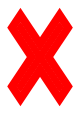 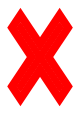 Petr
moře
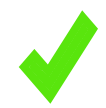 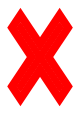 krásný
pěkně
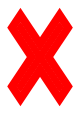 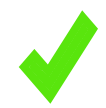 skáče
milé
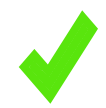 Petrovo
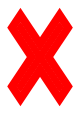 deset
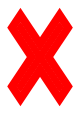 ona
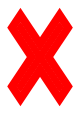 nad
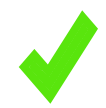 maminčino
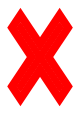 vlak
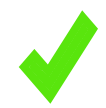 škaredé
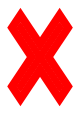 brrr
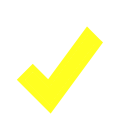 Otevři si školní sešit.
Napiš dnešní datum.
Podtrhni. 
Nadpis – Přídavná jména.
Napiš č. cvičení – 135/6.
Cvičení správně přepiš
 – odůvodňuj si. 
Zvýrazni přídavná jména.
Vymysli větu na první 
3 přídavná jména.
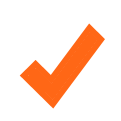 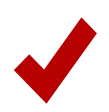 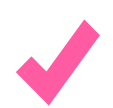 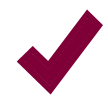 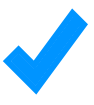 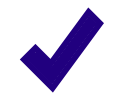 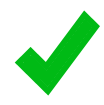 Projdi si na str. 137 Pamatujte si!
PříslovceZkus doplnit slova pod správnou otázku.
slova, kterými odpovídáme na otázky 
Kde? 	  Kam? 		Kdy?	    Jak?
nahoře
nikam
vpravo
vesele
česky
doma
tak
domů
hned
venku
nikdy
odpoledne
Otevři si školní sešit.
Vynechej řádek. 
Napiš nadpis – Příslovce.
Napiš číslo cvičení - 137/3.
Cvičení vypracuj. 
Z tohoto cvičení si vyber 5 slov 
(příslovcí) a vymysli na ně větu.
(pozn.: Toto slovo nemusí být vždy na začátku věty )
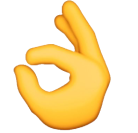 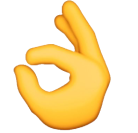 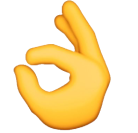 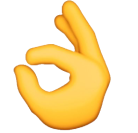 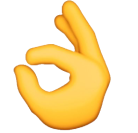 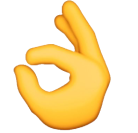 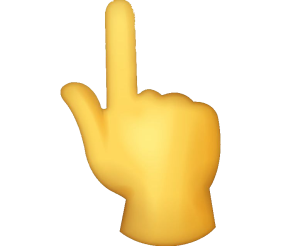 Zopakuj si Dokážeš vyjmenovat všechny slovní druhy + jejich čísla?
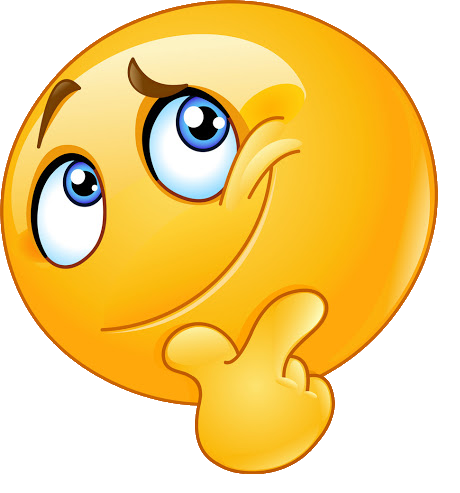 Mějte se krásně Šmoulové!
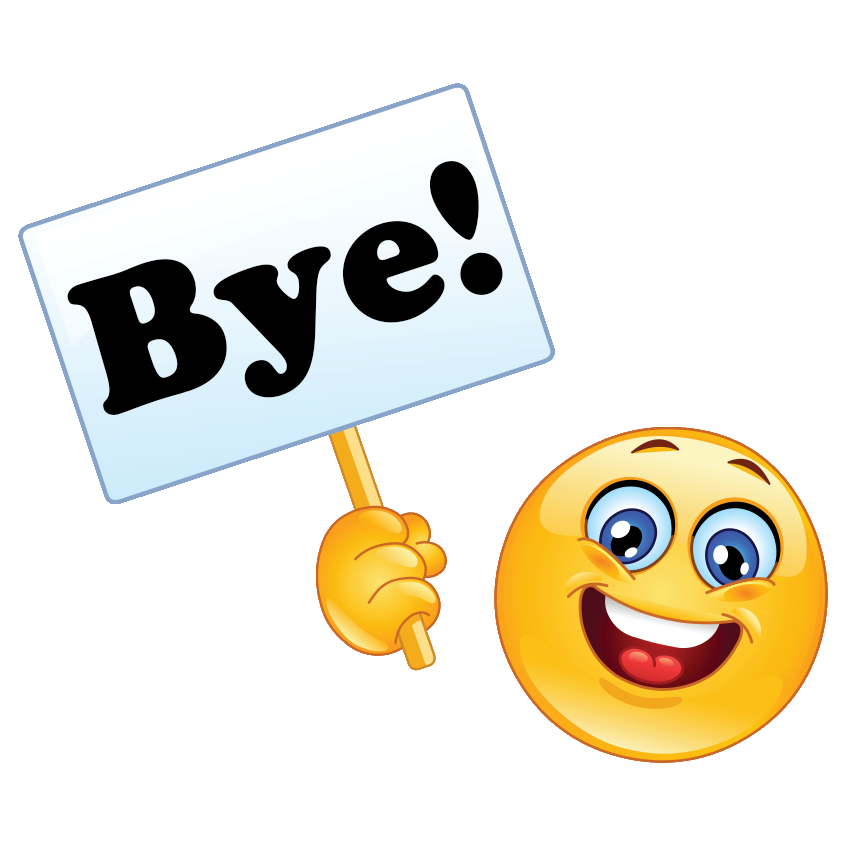